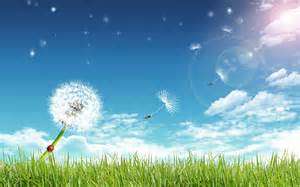 蘇東坡突圍
陳敬叡
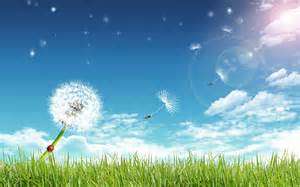 課文大意
1  名氣太高遭到別人惡言
2   中國文化的風氣
3   省思與懊悔
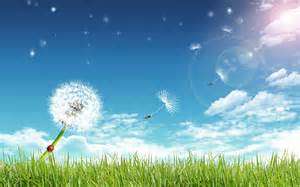 為何失敗?
1.因為文筆太好
2.太囂張,不知節制
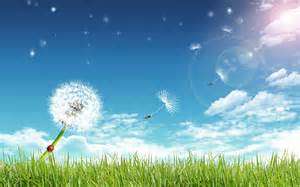 烏臺失獄
蘇軾於當年移知湖州，到任後上表謝恩，朝臣以其上表中用語，暗藏譏刺。御史何正臣上表彈劾蘇軾，指其「愚弄朝廷，妄自尊大」，又以蘇軾動輒歸咎新法，要求朝廷明正刑賞。御史李定曾因不服母孝，受蘇軾譏諷，於此案中也指蘇軾有「悛終不悔，其惡已著」、「傲悖之語，日聞中外」、「言偽而辯，行偽而堅」、「怨己不用」等四大可廢之罪。
御史舒亶尋摘蘇軾詩句，指其心懷不軌，譏諷神宗青苗法、助役法、明法科、興水利、鹽禁等政策。神宗下令拘捕，太常博士皇甫遵奉令前往逮人。蘇轍時在商邱已預知消息，託王適協助安置蘇軾家屬，並上書神宗陳情，願以官職贖兄長之罪。
蘇軾受捕，寫信給蘇轍，交代身後之事，長子蘇邁則隨途照顧。押解至太湖，蘇軾曾意圖自盡，幾經掙扎，終未成舉。捕至御史臺獄下，御史臺依平日書信詩文往來，構陷牽連七十餘人。蘇軾自料必死，暗藏金丹，預備自盡。
押解途上，蘇軾與蘇邁約定，如有不測，則單送魚至牢中。親戚送飯時，一時不察，蘇軾以為將死
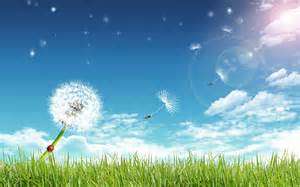 名言佳句
起鬨式的傳揚，轉化為起鬨式的貶損，兩種起鬨都起源於自卑而狡黠的覬覦心態，兩種起鬨都與健康的文化氛圍南轅北轍。（p.91）他在寂寞中反省過去，覺得自己以前最大的毛病是才華外露，缺少自知之明。一段樹木靠著癭瘤取悅於人，一塊石頭靠著暈紋取悅於人，其實能拿來取悅於人的地方恰恰是他們的毛病，它們的正當用途絕不在這裡（p.109）誰能說，歷代教育家一輩子又一輩子澆下的心血和汗水，一定能滋養出文明的花朵，而這些花朵又永不凋謝？（p.140）
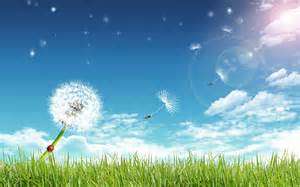 心得
每個人不能十全十美,但我們要懂得謙虛,不然到最後真的是會後悔莫及,蘇東坡經歷過挫折之後才懂得珍惜,所以我們要引以為戒